Course Details
Key Features 
 VLE will assist the student to fill the online application form and pay the application form fee through CSC wallet.
VLE will provide a print-out of the filled application form to the student.
VLE shall verify the applicable documents against the originals and attest the same as true copies.
The VLE shall stamp the application form with their seal and handover to the student for further dispatch to SCDL, Pune. 
VLE shall be bound by all the rules, regulations, notifications, orders, circulars issued by SCDL and CSC Academy from time to time. 

SCDL Highlights (Symbiosis Centre for Distance Learning)

Affordable Fees
e-learning
Daily Classes via Internet
Regular Online Faculty Chat
Online Assignments & On Demand Exam
Exams across 365 days
Excellent Student Services
Placements & Career Counselling
Excellent Industry Recognition
Active Alumni Association
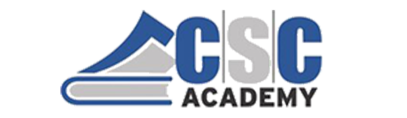 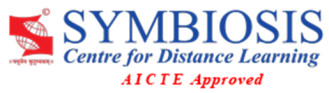 Courses Offered by Symbiosis

A. MANAGEMENT
Post Graduate Diploma - 2 Years
Business Administration
Specializations in: Marketing, Finance, HR,  Operations, CRM, Management Accounting
International Business (PGDIB)
Banking and Finance(PGDBF)
MANAGEMENT
Post Graduate Diploma – 2 Years
Human Resource Management(PGDHRM)
Resource Management(PGDHRM)
Project Management (PGDPM)
Supply Chain Management (PGDSCM)
Media and Event Management(PGDMEM)
Business and Corporate Laws (PGDBCL)
And many more courses are available
Diploma Courses – 1 Year
Diploma in Taxation Laws (DTL)
A. MANAGEMENT
Post Graduate Certificate - One Year Course
Entrepreneurship Development
Cyber Laws (PGCCL)
Many more courses are available
Cloud Computing Management
Cyber Law in Corporate Practice
Financial Management
Human Resource Management
Development and Training
Certificate Programs – 6 month
Single Courses
B. INFORMATION TECHNOLOGY
Post Graduate Diploma
           2 Years
IT Management
Data Science and Statistics (PGDDSS)
Many more courses are available
Post Graduate Certificate                        		Certificate Course  
                                	One Year                                                                            2 Months
Digital Marketing (PGCDM)
Block chain
Technology
C. EDUCATION, HUMANITIES
Post Graduate Diploma
    
 2 Years                                                                      One Year
Educational Administration (PGDEA)
Pre-primary Teachers  (PGDDSS)
Many more courses are available
Diploma Courses - One Year
English Language Teaching (DELT)
Creative Writing in English (DCWE)
Post Admission potential services by VLE
After admission, students, not only admitted by the VLE but others also may like to avail various on-going services from the VLE over the duration of the course joined:

Attend online live weekly classes
Download and take print out of course reading material
Submission of online assignments
Online study books
Admit card print


Placements
Programs offered by Symbiosis have a very high industry acceptance. In addition, Symbiosis Centre for Distance Learning is an education provider to leading global corporates such as Airtel, Bajaj Finance Ltd., Bharti Pvt. Ltd., Cipla, Cognizant, Collabera, Eaton Technologies Pvt. Ltd., HCL, Hindalco Industries Ltd., IBM, Vodafone, Wallmart, Wipro, TATA AIA etc and many more...